SAINIK SCHOOL GOPALGANJ
CLASS –IX 
  CHAPTER –MOTION
                   BY
  Dr  A K CHOUBEY (TGT)
CHAPTER 8
MOTION
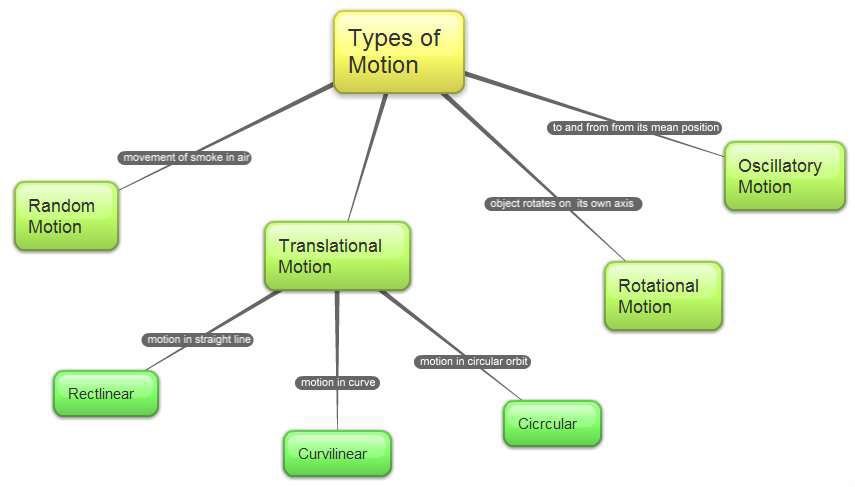 Motion is defined as the change in  position of body with time.
To describe the position (location) of an object we  need to specify a reference point called the origin.
Let us assume that a school in a village is 2 km  north of the railway station. We have specified the  position of the school with respect to the railway  station. In this example, the railway station is the  reference point. We could have also chosen other  reference points according to our convenience.
Concept of Rest and Motion 
A body is said to be in rest if its position does not vary with respect Rest to a given referral point as time passes.  Motion: A body is said to be in motion if there is a continues change in its position with respect to a given referral as time passes.  Concept of rest and motion is related to referral change in position so a single object can be at rest or motion same time with different referral points.  If we consider a single object as referral point and consider it as rest, as a absolute point any object which is at rest with respect to that point is considered at rest and same case with motion.  In general we consider Earth as absolute point considering it at rest, Although It is in motion with respect to Sun and other planets
Distance And Displacement 
 The actual path covered during motion of The Change in position made during a body It is needed not to be the Shortest path between two points It is the Scalar quantity as It does not have any particular direction motion of a body is known as displacement It is the shortest path between initial and final position It is a vector quantity as it is always directed.
Concept of Rate of Motion: 
Rate is defined as ratio of change in two quantities Rate is of two types . Average Rate of quantity A with respect to B net change in A net change in B .lnstantaneous Rate is rate at an Instant that is for very short interval of time. .Speed, Velocity and Acceleration are examples of Rate. Speed=Distance/Time
Average Speed =Total Distance Travelled/Total Time Taken
Uniform and non Uniform motion
Uniform Motion- If a body travels equal  distance in equal intervals of time then it is in  uniform motion
Non-uniform motion- If a body travels unequal  distance in equal intervals of time then it is in  uniform motion
Distance and Displacement
Distance= the total path length covered by an  object from the initial position to the final  position .
Displacement= The shortest distance between  the initial and the final position.
Measuring the Rate of Motion- Different  objects may take different amounts of time to  cover a given distance. Some of them move  fast and some move slowly. One of the ways of  measuring the rate of motion of an object is to  find out the distance travelled by the object in  unit time. This quantity is referred to as speed.
Speed=Distance/Time
Average Speed =total distance travelled/Total  time taken
Velocity
The rate of motion is more meaningful if we  specify if we specify its direction of motion with  speed, which is termed as velocity.
It is a vector quantity.  Velocity=Dispalcement/Time
Average velocity= Total Dispalcement/Total Time
=v+u/2
ACCELERATION
The quantity which specifies changes in velocity is acceleration.
Acceleration :- It is the change in velocity of a body per unit time. ( or
the rate of change of velocity.)
Acceleration = Change in velocity/
Time
If the velocity of a body changes from initial value u to final value v in
time t, then acceleration a is
a = v – u/t .The SI unit of acceleration is ms - 2
Acceleration
The rate of change of velocity is termed as  acceleration. (During non-uniform motion)
Acceleration =a=v-u/t
Its SI unit is m/s2
Uniform acceleration-When the change in  velocity is equal in equal intervals of time.
Non-Uniform acceleration-When the change  in velocity is unequal in equal intervals of  time.
Distance time graphs
For a body moving in uniform motion
For a body moving with non-uniform speed
Velocity Time Graphs
For a body moving with uniform velocity
For a body moving with non-uniform  acceleration
EQUATIONS OF MOTION
V=u+at (velocity time relation)
S=ut+1/2at2(position time relation)
V2-u2=2as (position velocity relation)
Derivation of the first equation of  motion
Derivation of the second equation of  motion
Uniform circular motion :-
 If a body moves in a circular path with uniform speed, its motion is called uniform circular motion.
Uniform circular motion is accelerated motion because in a circular motion a body continuously changes its direction.
The circumference of a circle of radius r is given by 2πr.
Circular motion
The motion of a body in a circular path is called  a circular motion.
For a uniform circular motion
Take a piece of thread and tie a small  piece of stone at one of its ends. Move  the stone to describe a circular path with  constant speed by holding the thread at  the other end.
Now, let the stone go by releasing the  thread.
Repeat the activity for a few times by  releasing the stone at different positions  of the circular path, check whether the  direction in which the stone moves  remains the same or not.
OBSERVATION- on being released the
stone	moves	along	a	straight	line
Acitivity
tangential to the circular path. This  shows that the direction of motion  changed at every point when the stone  was moving along the circular path.
Uniform circular motion is an
accelerated motion